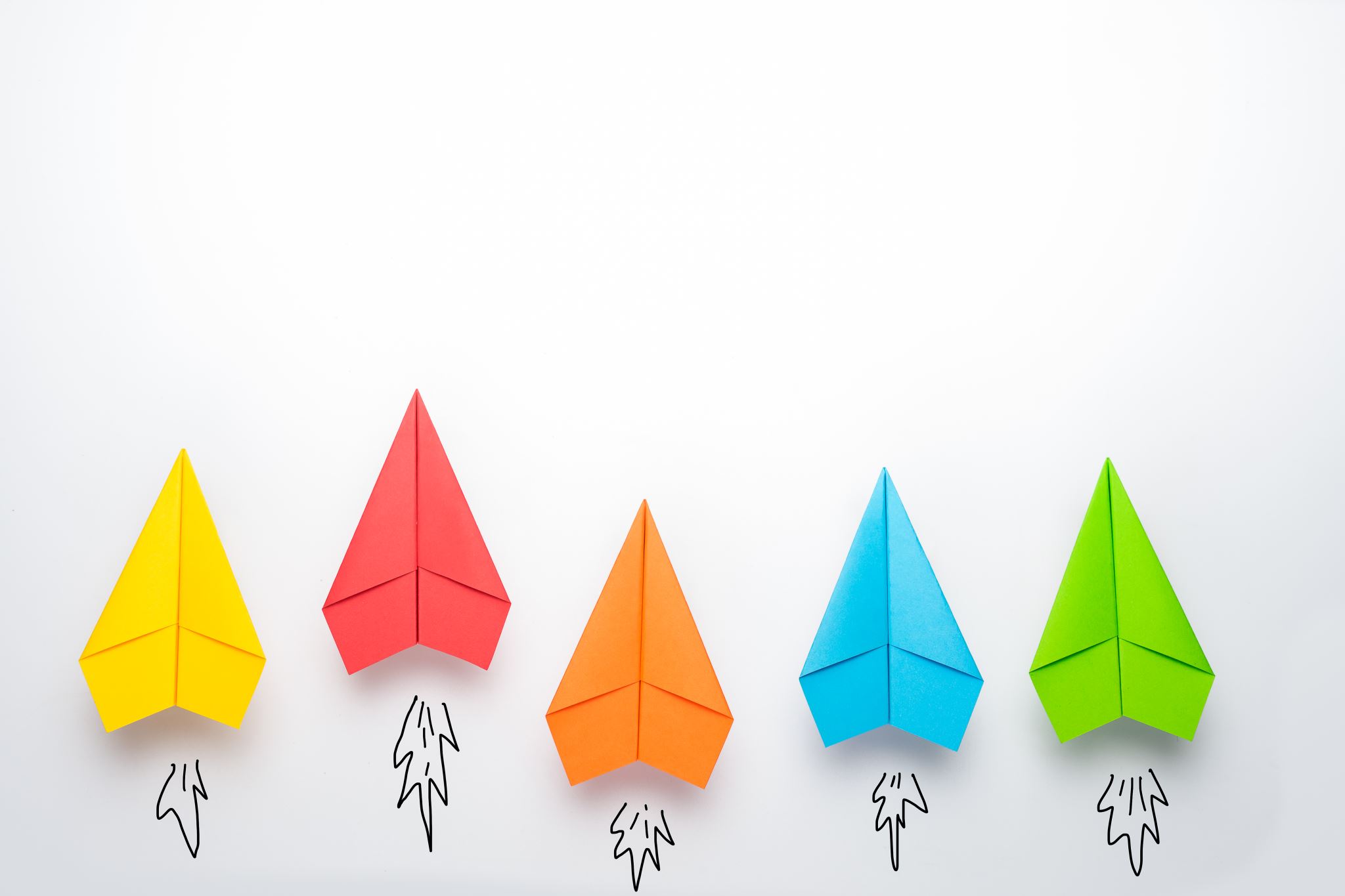 Com 3105 E-Commerce Application Development
Hans Yip
Learning Objectives
Web Marketing Strategies
The Four Ps of Marketing
Relationship of trust, complexity, and Media choice
Market Segmentation: Three categories.
Segmentation Using Customer Behavior: Usage-based market segmentation (three categories)
Customer Relationship Intensity (five stages customer life cycle)
Customer Acquisition: The Funnel Model
CRM as a Source of Value
Viral Marketing and Social Media
Search Engines 
Web Site Naming Issues
Domain Names, URL Brokers and Registrars
Web Marketing Strategies
A company’s marketing strategy is an important tool for conveying its branding and advertising messages to current and prospective customers
A company’s Web presence is an element of that marketing strategy.
The Four Ps of Marketing
Product: is the physical item or service that a company is selling.
Quality, design, features, characteristics, and packaging are made up of the product.
They are important, but customer is more care about the product’s brand.
Price: is the amount the customer pays for the product.
Customer value = customer benefits from the product – total financial costs 
Promotion: includes any means of spreading the word about the product.
It requires decisions about advertising, public relations, personal selling, and overall promotion of the product.
Place (also called distribution): is the need to have products or services available in many different locations. 
It is always difficult of getting the right products to the right places at the best time to sell them.
The Four Ps of Marketing Contribute to Marketing Strategy
Product-Based Marketing Strategies
Companies spend a great deal of effort, time, and money to design and create those products and services. 
(Companies emphasize on the products or services that they provide)
Customer-Based Marketing Strategies
The approach to Web site design that accommodates the differing needs of various types of customers.
(Companies’ Web site emphasize on accommodating different customers)
Communicating with Different Market Segments
Identifying groups of potential customers is just the first step in selling to those customers.
An equally important component of any marketing strategy is the selection of communication media to carry the marketing message.
Media selection, or choosing where to market and advertise a company, can be critical for an online-only firm because it does not have a physical presence.
The challenge for online businesses, especially new online businesses, is to convince customers to trust them even though they do not have a physical presence.
Trust, Complexity, and Media Choice
Mass media offers the lowest level of trust, many companies continue to use it successfully. The cost of mass media advertising can be spread over the many people in its large audiences. (Personal contact has the highest level of trust, Web is in the middle)
The level of complexity inherent in the product or service is also an important factor in media choice. Products that have few characteristics or that are easy to understand can be promoted well using mass media.  Because mass media is expensive to produce, most companies use it to deliver short messages. Highly complex products and services are best promoted through personal contact. 
The Web occupies a wide middle ground and can be used for delivering short but focused messages that promote, but it can also be used to deliver longer and more complex messages. The Web can even be used to engage back-and-forth dialog or interactive communication similar to personal contact (such as online chat).  Thus, the Web can offer elements of mass media messaging, personal contact interaction, and anything in between.
Trust in Three Communication Modes
Market Segmentation
Market segmentation:  divides the pool of potential customers into groups, or segments. 
Segments are usually defined in terms of customer characteristics such as age, gender, martial status, income level, and geographic location.
In the early 1990s, firms began identifying smaller and smaller market segments for specific advertising and promotion efforts. This practice of targeting very small market segments is called micromarketing.
Marketers have traditionally used three categories of variables to identify market segments.
Geographic Segmentation
The first category, firms divide their customers into groups by where they live or work.
The grouping can be by nation, state (or province), city, or even by neighborhood.
Alternatively, companies can develop one marketing strategy for urban customers, another for suburban customers, and yet a third for rural customers.
Demographic Segmentation
The second category uses information about age, gender, family size, income, education, religion, or ethnicity to group customers.
Demographic variables are frequently used by traditional marketers because research has shown that customers’ need for and usage of products ae strongly related to these types of variables.
Demographic segmentation also exists on the Web. For example, a number of sites are devoted to women’s issues or directed at specific age groups (such as teenagers) whose members tend to download music and purchase trendy clothing or video games.
Psychographic Segmentation
The third category, marketers try to group customers by variables such as social class, personality, or their approach to life.
For example, an auto company might direct advertising for a sports car to customers who are gregarious and have a high need for achievement.
In recent years, marketers attempt to identify characteristic lifestyles and then design advertising to reach people who see themselves as having a particular lifestyle.
Television Advertising
Companies that advertise on television often create messages designed to reach the likely audiences of various types of programs. 
These audiences represent one or more market segments. 
The market segments can be geographic, demographic, psychographic, or a combination of these.
Television Advertising Messages Tailored to Program Audience
Market Segmentation on the Web
The Web gives companies an opportunity to present different store environments online. 
For example, Juicy Couture site targets young, fashion-conscious buyers.
In contrast, the Talbots site is rendered in a more subtle, conservative style.

In physical world, retail stores have limited floor and display space. These limitations often force physical stores to decide on one particular message to convey.
On the Web, retailers can provide separate virtual spaces for different market segments.
Offering Customers a Choice on the Web
Dell Premier accounts offer each customer its own Dell Web site to show product selections for which price and terms have already been negotiated.
Dell even allows employees of its Premier account customers to create their own personalized pages within their companies’ Premier pages.
This highly customized approach to offering products and services that match the needs of a particular customer is called one-to-one marketing.
Segmentation Using Customer Behavior
Beyond market segmentation, even beyond one-to-one marketing, is when companies use the Web to target specific customers in different ways at different times.
In general, the creation of separate experiences for customers based on their behavior is called behavioral segmentation.
When based on things that happen at a specific time or occasion, behavioral segmentation is sometimes called occasion segmentation.
Customizing visitor experiences to match the site usage behavior patterns of each visitor or type of visitor is called usage-based market segmentation.
Researchers have identified common patterns of online behavior and grouped patterns into categories.
One set of categories that marketers use today include browsers, buyers, and shoppers.
Browsers
Some visitors to a company’s Web site are just surfing or browsing. 
The site should include words that are likely to jog the memories of visitors and remind them of something they want to buy on the site.
These keywords are often called trigger words because they prompt a visitor to stay and investigate the products or services offered on the site.
Buyers
Visitors who arrive in buyer mode are ready to make a purchase right away.
The best thing a site can offer a buyer is a direct route into the purchase transaction – the shopping cart page.
A shopping cart is the part of a Web site that keeps track of selected items for purchase and automates the purchase process.
The shopping cart page should offer a link that takes the visitor back into the shopping area of the site, but the primary goal is to get the buyer to the shopping cart as quickly as possible, even if the buyer is at the site for the first time.
Shoppers
Some customers arrive at a Web site knowing that it offers items they are interested in buying. 
These visitors are motivated to buy, but they are looking for more information before they make a purchase decision.
For the visitor who is in shopper mode, a site should offer comparison tools, product reviews, and lists of features.
Alternative Models
Although many companies work with these three visitor categories, other researchers are exploring alternative models.
One study examined the online behavior of 50,000 active Internet users and identified the six behavior-based categories of Web site visitors shown below:
Web site visitor categories based on a behavioral segmentation study
Customer Relationship Intensity
One goal of marketing is to create strong relationships between a company and its customers.
The reason that one-to-one marketing and usage-based segmentation are so valuable is that they help to strengthen companies’ relationships with their customers. 
Researchers have identified several stages of loyalty as customer relationships develop over time. 
The stages include (A five-stage model of customer loyalty)
Awareness
Exploration
Familiarity
Commitment
Separation
It is every marketer’s hope that commitment stage can last for a long time; however; many customers lose their connections to a particular seller and enter a final stage called separation.
Five Stages of Customer Loyalty
Awareness: Customers who recognize the name of the company or one of its products are in the awareness stage of customer loyalty.
Exploration: Potential customers learn more about the company or its products. The potential customers might visit the company’s Web site to learn more, and the two parties will often communicate by telephone or e-mail. 
Familiarity: Customers who have completed several transactions and are aware of the company’s policies regarding returns, credits, and pricing flexibility are in the familiarity stage.
Commitment: After experiencing a considerable number of highly satisfactory encounters with a company, some customers develop a loyalty or strong preference for the products or brands of that company.
Separation: Over time, the customer might be disappointed by changes in the level of service or product of quality. The company can also evaluate the relationship and conclude that a particular loyal and committed customer is simply costing too much to maintain. As the intensity of the relationship fades, the parties enter a separation stage.
Five Stages of Customer Loyalty
Life-Cycle Segmentation
The five stages are sometimes called the customer life cycle. 
Using these stages to create groups of customers that are in each stage is called life-cycle segmentation.
Customer Acquisition: The Funnel Model
The funnel model of customer acquisition is used as a conceptual tool to understand the overall nature of marketing strategy, but it also provides a clear structure for evaluating specific strategy elements.
The funnel is a good analogy for the operation of a marketing strategy because almost every marketing strategy starts with a large number of prospects and converts fewer and fewer of those prospects into serious prospects, customers, and finally, loyal customers.
In this funnel model, repeat customers are on the right side of the figure. 
The top of the figure explains the increasing level of commitment that occurs in each step. 
The wider the right end of the funnel, the better the strategy – that is, the more prospects are converted into loyal customers.
Funnel Model of Customer Acquisition
Cost of customer Acquisition, Conversion, and Retention
The total amount of money that a site spends, on average, to draw one visitor to the site is called the acquisition cost.
The second step that a Web business wants to take is to convert the first-time visitor into a customer. This is called a conversion.
The total amount of money that a site spends, on average, to induce one visitor to make a purchase, sign up for a subscription, or register is called the conversion cost.
Customers who return to the site one or more times after making their first purchases are called retained customers.
The costs of inducing customers to return to a Web site and buy again are called retention costs.
Advertising on the Web
The five-stage customer loyalty model can be helpful in creating the messages to convey to each of these audiences.
In the awareness stage, the advertising message should inform. The message could describe a new product, suggest new uses for existing products, or describe specific improvements to a product.
Audience in the exploration stage should receive messages that explain how a product or service works and encourage switching to that brand. 
In the familiarity stage, the advertising message persuasive – convincing customers to purchase specific products or request that a salesperson call.
Customers in the commitment stage should be sent reminder messages. These ads should reinforce customers’ good feelings about the brand and remind them to buy products or services.
Companies generally do not target ads at customers who are in the separation stage.
E-Mail Marketing
E-mail is one of the greatest tools for human communication. 
Because advertising is a process of communication, it is easy to see that e-mail can be a very powerful element in any company’s advertising strategy.
Unsolicited Commercial E-mail (UCE, Spam):
Spam, also known as unsolicited commercial e-mail (UCE) or bulk mail, is electronic junk mail and can include solicitations, advertisements, or e-mail chain letters.
Permission Marketing:
The practice of sending e-mail messages to people who request information on a particular topic or about a specific product is called opt-in e-mail and is part of a marketing strategy called permission marketing.
Combining Content and Advertising:
One strategy for getting e-mail accepted by customers and prospects that many companies have found successful is to combine useful content with an advertising e-mail message.
Technology-Enabled Customer Relationship Management
The information that a Web site can gather about its visitors (which pages were viewed, how long each page was viewed, the sequence, and similar data) is called a clickstream.
Technology-enabled relationship management is important when promoting and selling on the Web.
Technology-enabled relationship management occurs when a firm obtains detailed information about a customer’s behavior, preferences, needs, and buying patterns, and uses that information to set prices, negotiate terms, tailor promotions, add product features, and otherwise customize its entire relationship with that customer.
Technology-enabled relationship management is often called customer relationship management (CRM),  or electronic customer relationship management (eCRM).
CRM as a Source of Value
Today’s CRM systems use information gathered from customer interactions on the company’s Web site and combine them with information gathered from other customer interactions, such as calls to customer service departments. 
The occurrence of contact between the customer and any part of the company is called a customer touchpoint. 
A CRM system will gather information from every customer touchpoint and combine it with information from other sources about industry trends, general economic conditions, and market research about changes in general preference level that might affect demand for the company’s products or services.
The multiple sources of information about customers, their preferences, and their behavior is entered into a large database called a data warehouse.
CRM as a Source of Value
On a regular basis, analysts query the data warehouse using sophisticated software tools to perform data mining and statistical modeling. 
Data mining (also called analytical processing) is a technique that examines stored information and looks for patterns in the data that are not yet known or suspected.
Statistical modeling is a technique that tests theories that CRM analysts have about relationships among elements of customer and sales data.
For example, a statistical model could be used to test whether free shipping increases sales enough to cover the cost of the free shipping.
Elements of a typical CRM system
Viral Marketing Strategies and Social Media
Viral marketing relies on existing customers to tell other people about the products or services they have enjoyed using. 
Today, many viral marketing campaigns involve use of social media sites such as Facebook and social communication media such as Twitter.
Some companies make the mistake of posting a large number of information items in the social media environment. If you post too often, your posts can be filtered out. The key to viral marketing in this environment is to post frequently enough that your presence appears to be active, but not so often that your posts get filtered out of the environment.
In Facebook, tags are a method of linking to someone else. 
If your company has a Facebook page, you can post information on that page and everyone who is your Facebook “friend” will see it.
On social media Web sites, followers of a particular company’s discussion activity are called fans.
Viral Marketing through Social Media
Search Engines
A search engine is a Web site that helps people find things on the Web.
Search engines contain three major parts.
The first part, called a spider, a crawler, or a robot (or simply bot), is a program that automatically searches the Web to find Web pages that might be interesting to people.  Then, it collects the URL of the page and information contained on the page. 
This information might include the page’s title, keywords included in the page’s text, and information about other pages on that Web site.
In addition, Web site designers can specify additional keywords in the page that are hidden from the view of Web site visitors but that are visible to spiders. 
These keywords are enclosed in an HTML tag set called meta tags. 
The word meta is used for this tag set to indicate that the keywords describe the content of a Web page and are not themselves part of the content.
Search Engines
The spider returns this information to the second part of the search engine to be stored.
The storage element of a search engine is called its index or database.
The index checks to see if information about the Web page is already store. It compares the stored information to the new information and determines whether to update the page information or not.
The index is designed to allow fast searches.
The third part of the search engine is the search utility. 
The search utility is a program that creates a Web page that is a list of links to URLs that the search engine has found in its index that match the site visitor’s search terms.
The visitor can then click the links to visit those sites.
Search Engine Positioning
Marketers want to make sure that when a potential customer enters search terms that related to their products or services, their companies’ Web site URLs appear among the first 10 returned listings.
The weighting of the factors that search engines use to decide which URLs appear first on searches for a particular search term is called search engine ranking.
Having a particular URL listed near the top of search engine results is called search engine positioning, search engine optimization, or search engine placement.
Paid Search Engine Inclusion and Placement
Today, a number of search engine sites make it easier to obtain good ad placement on search results pages – but for a price.
These search engine sites offer companies a paid placement, which is the option of purchasing a top listing on results pages for a particular set of search terms. A paid placement also is called a sponsorship or a search term sponsorship.
Another option for companies is to buy display ad space at the top of search results pages that include certain terms.
Web Site Naming Issues
URLs should reflect company name or reputation, because it is the important part of establishing Web presence.
Troublesome domain names can lead to purchasing  more suitable domain names
www.iflyswa.com changed to www.southwest.com
www.delta-air.com changed to www.delta.com
Companies often buy more than one domain name to ensure users find the intended site
Prevents problems due to misspelled words
Many companies have different names or forms of names associated with them
URL Brokers and Registrars
Several legitimate online companies, known as URL brokers, are in the business of selling, leasing, or auctioning domain names that they believe others will fine valuable.  (BuyDomains.com and Sedo)
Companies can also obtain domain names that have never been issued, or that are currently unused, from a domain name registrar. 
The Internet Corporation for Assigned Names and Numbers (ICANN) maintains a list of accredited registrars. 
Many of these registrars offer domain name search tools on their Web sites. 
Another service offered by domain name registrars is domain name parking. Domain name parking, also called domain name hosting, is a service that permits the purchaser of a domain name to maintain a simple Web site (usually one page) so that the domain name remains in use. The fees charged for this service are usually much lower than those for hosting an active Web site.
Questions
What is marketing strategy?
What are the four Ps of marketing?
What are the relationships between trust, complexity, and choice of media?
What is market segmentation?
Describe and explain three categories of market segments.
How does television advertising related to audience represented from different market segments?
What is one-to-one marketing? 
What is behavioral segmentation, occasion segmentation, and usage-based market segmentation?
List the three categories of usage-based market segmentation?
What are the six behavioral-based categories of Web site visitors?
What is the five-stage model of customer loyalty? What is life-cycle segmentation?
Questions
What are cost of acquisition, conversion, and retention?
How each of the five-stage customer loyalty models helpful in creating the messages on the Web?
Explain what is e-mail marketing?
What is a typical CRM system?
What is viral marketing strategies with social media?
How does search engines work?
List some of the issues with Web site name, and how to make sure visitors come to the right Web site?